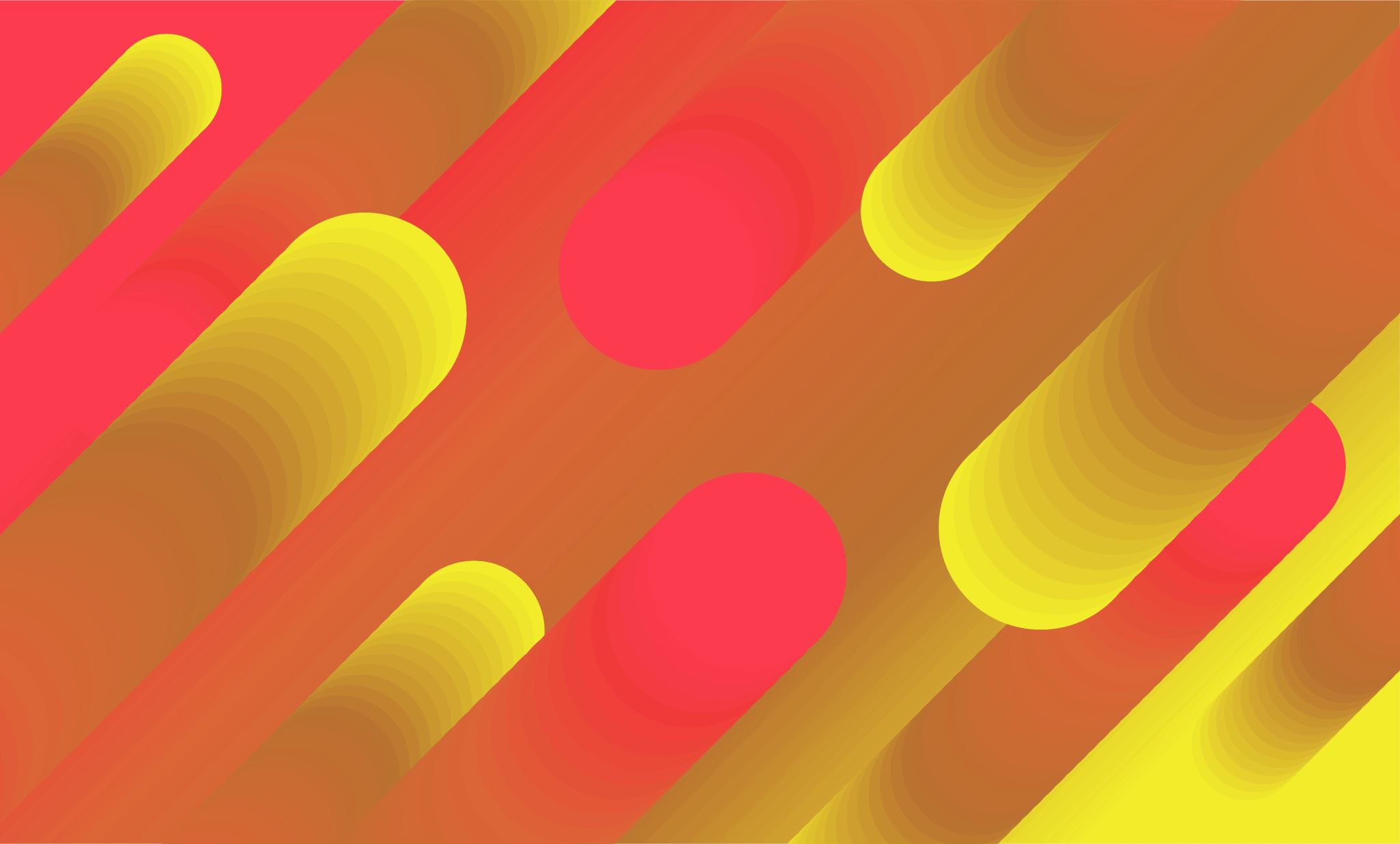 Weakly Supervised Video Moment Retrieval From Text Queries
Niluthpol Chowdhury Mithun* , Sujoy Paul* , Amit K. Roy-Chowdhury Electrical and Computer Engineering, University of California, Riverside
Outline
Introduction
Approach
Experiments
Conclusions
Introduction
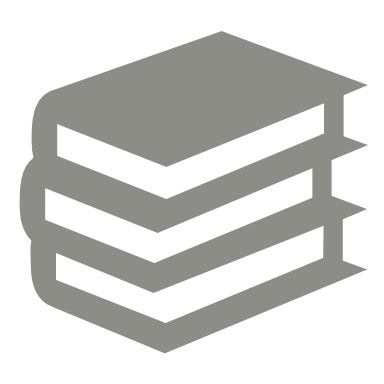 Illustration of text to video moment retrieval task
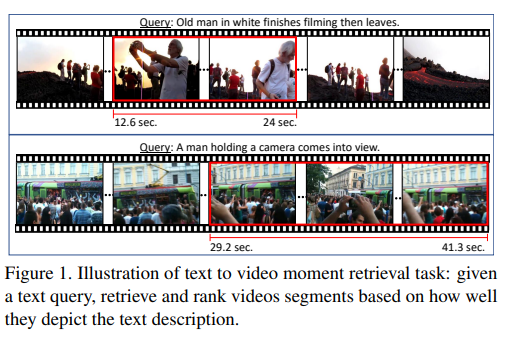 Weakly Supervised
The weak nature of the supervision is because, during training, we only have access to the video-text pairs rather than the temporal extent of the video to which different text descriptions relate. We propose a joint visual-semantic embedding-based framework that learns the notion of relevant segments from video using only video-level sentence descriptions.
Weakly Supervised
The weak nature of the supervision is because, during training, we only have access to the video-text pairs rather than the temporal extent of the video to which different text descriptions relate. We propose a joint visual-semantic embedding-based framework that learns the notion of relevant segments from video using only video-level sentence descriptions.
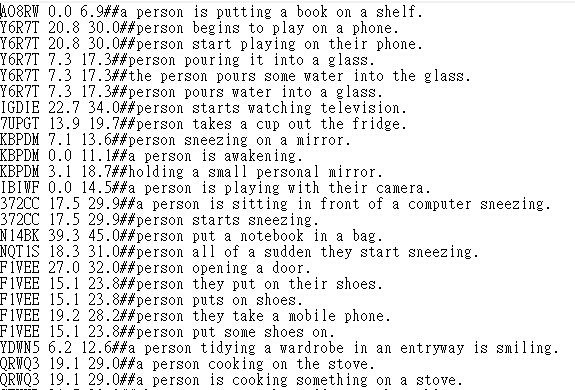 Approach
Network Structure and Features
Text-Guided Attention
Training Joint Embedding
3.1. Network Structure and Features
Network Structure
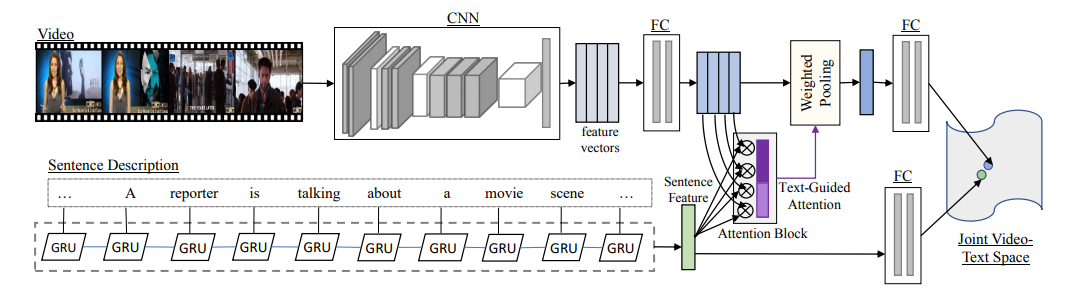 3.1. Network Structure and Features
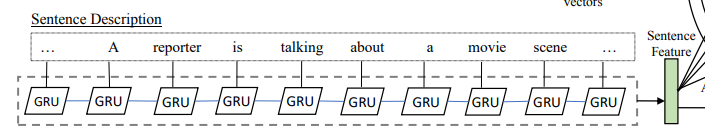 Text Representation
3.1. Network Structure and Features
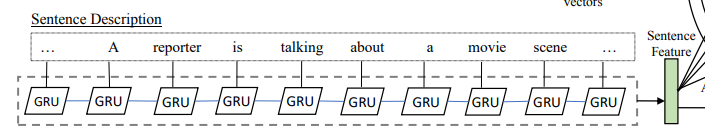 Text Representation


GRU
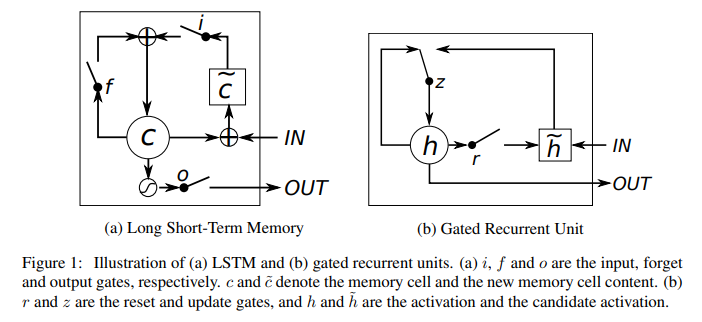 3.1. Network Structure and Features
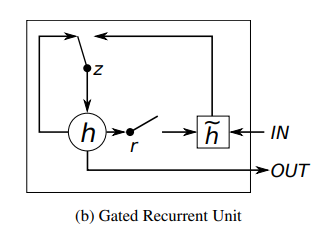 3.1. Network Structure and Features
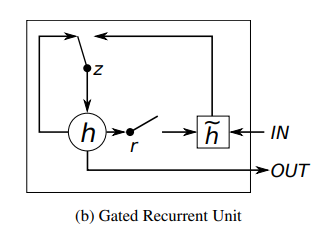 3.1. Network Structure and Features
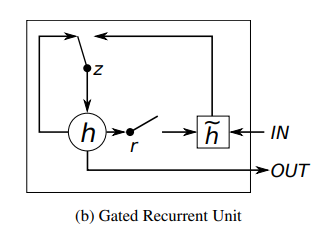 3.1. Network Structure and Features
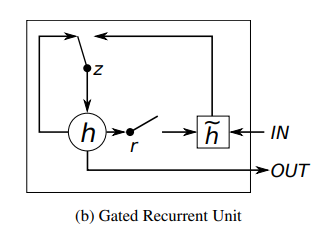 3.1. Network Structure and Features
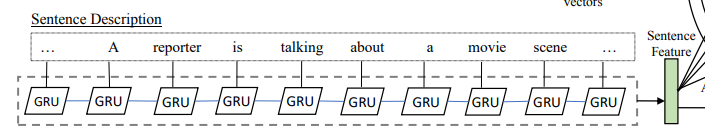 Text Representation


Video Representation
We utilize pre-trained convolutional neural network models as the expert network for encoding videos.
we utilize C3D model  for feature extraction from every 16 frames of video for the Charades-STA dataset. A 16 layer VGG model  is used for frame-level feature extraction in experiments on DiDeMo dataset.
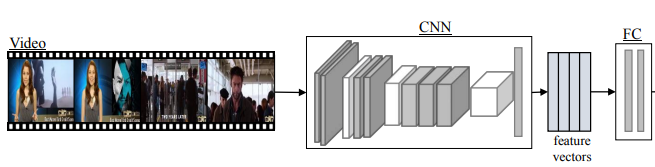 3.2. Text-Guided Attention
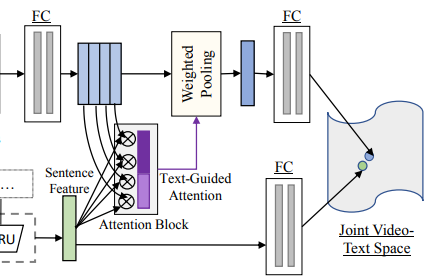 3.2. Text-Guided Attention
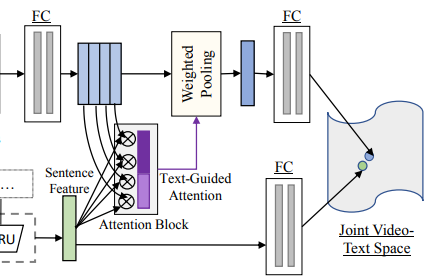 If some portion of the video frames corresponds to a particular sentence, we would expect them to have similar features
Thus, the cosine similarity between text and video features should be higher in the temporally relevant portions and low in the irrelevant ones.
Moreover, as the sentence described a part of the video rather than individual temporal segments, the video feature obtained after pooling the relevant portions should be very similar to the sentence description feature.
We employ this idea to learn the joint video-text embedding via an attention mechanism based on the sentence descriptions, which we name Text-Guided Attention (TGA).
3.2. Text-Guided Attention
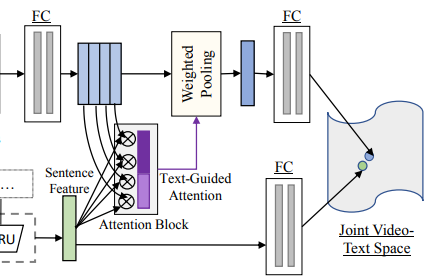 We first apply a Fully Connected (FC) layer with ReLU  and Dropout  on the video features at each time instance to transform them into the same dimensional space as the text features.
3.2. Text-Guided Attention
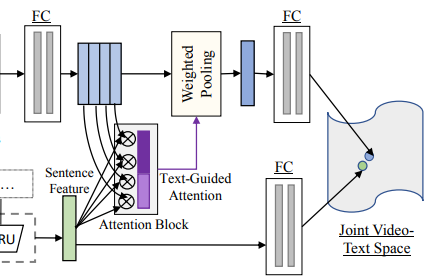 3.2. Text-Guided Attention
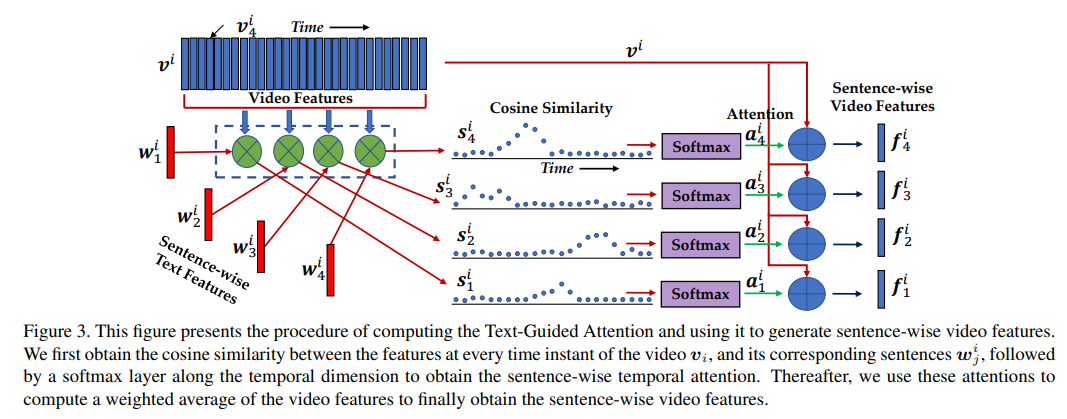 3.3. Training Joint Embedding
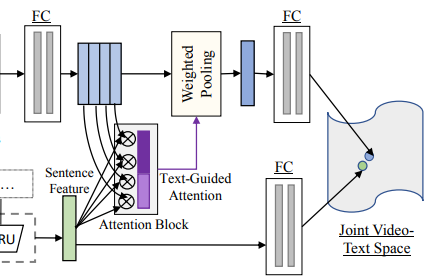 The projection for the video feature on the joint space can be derived as
Similarly, the projection of paired text vector in the embedding space can be expressed as
3.3. Training Joint Embedding
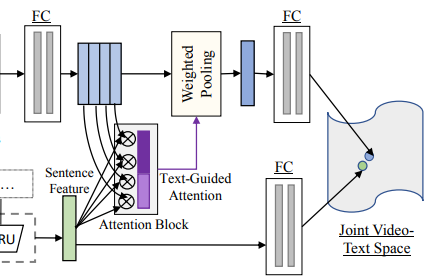 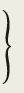 Experiments
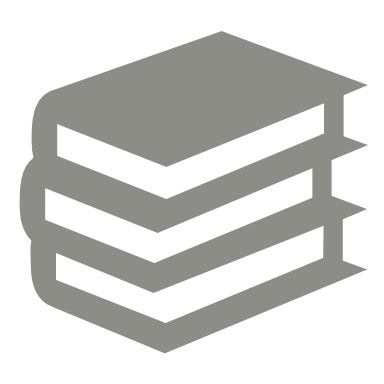 4.1. Datasets and Evaluation Metric
4.2. Quantitative Result
4.2.1 Charades-STA Dataset
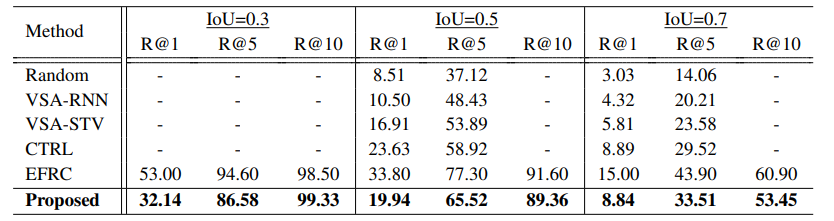 4.2. Quantitative Result
4.2.2 DiDeMo Dataset
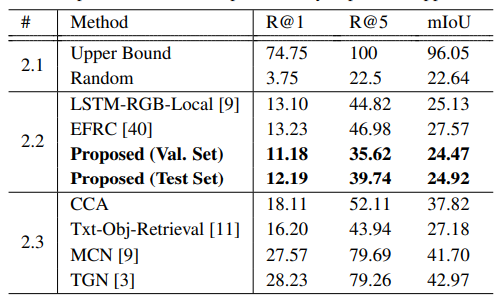 Conclusions
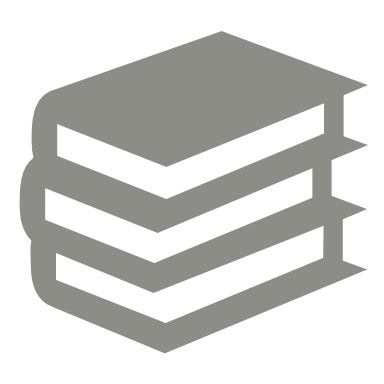 Conclusions
In the weakly supervised paradigm, as we do not have access to the temporal boundaries associated with a sentence description, we utilize an attention mechanism to learn the same using only video-level sentences.
Our formulation of the task makes it more realistic compared to existing methods in the literature which require supervision as temporal boundaries or temporal ordering of the sentences.
The weak nature of the task allows it to learn from easily available web data, which requires minimal effort to acquire compared to manual annotations.
Thanks
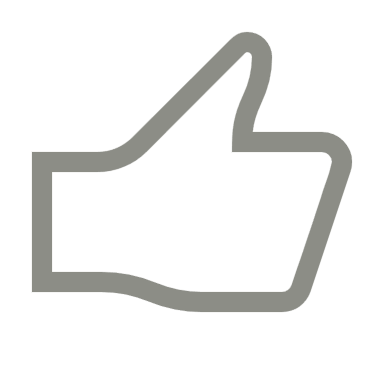